Education 2nd semester (major & general)
PERSONALITY
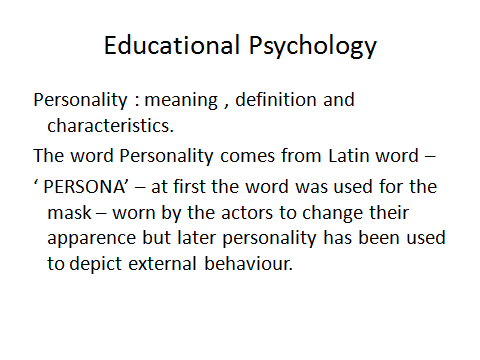 Definition & Characteristics of Personality
Personality is a dynamic organization within the individual of those psycho-physical systems that determine his unique adjustment to his environment.
                                 Characteristics:- 
 1. Personality is something unique and specific.
 2. Personality is self- consciousness.
 3. Personality includes everything about a person.
Characteristics of Personality
4. It is an organization of some psycho- physical system.
 5. Personality is not static it is dynamic.
 6. Every personality is a product of heredity and environment.
 7. Every personality is the end product of this process of learning and acquisition.
 8. Life style of an individual shows his/her personality.
Thank You
Department of Education